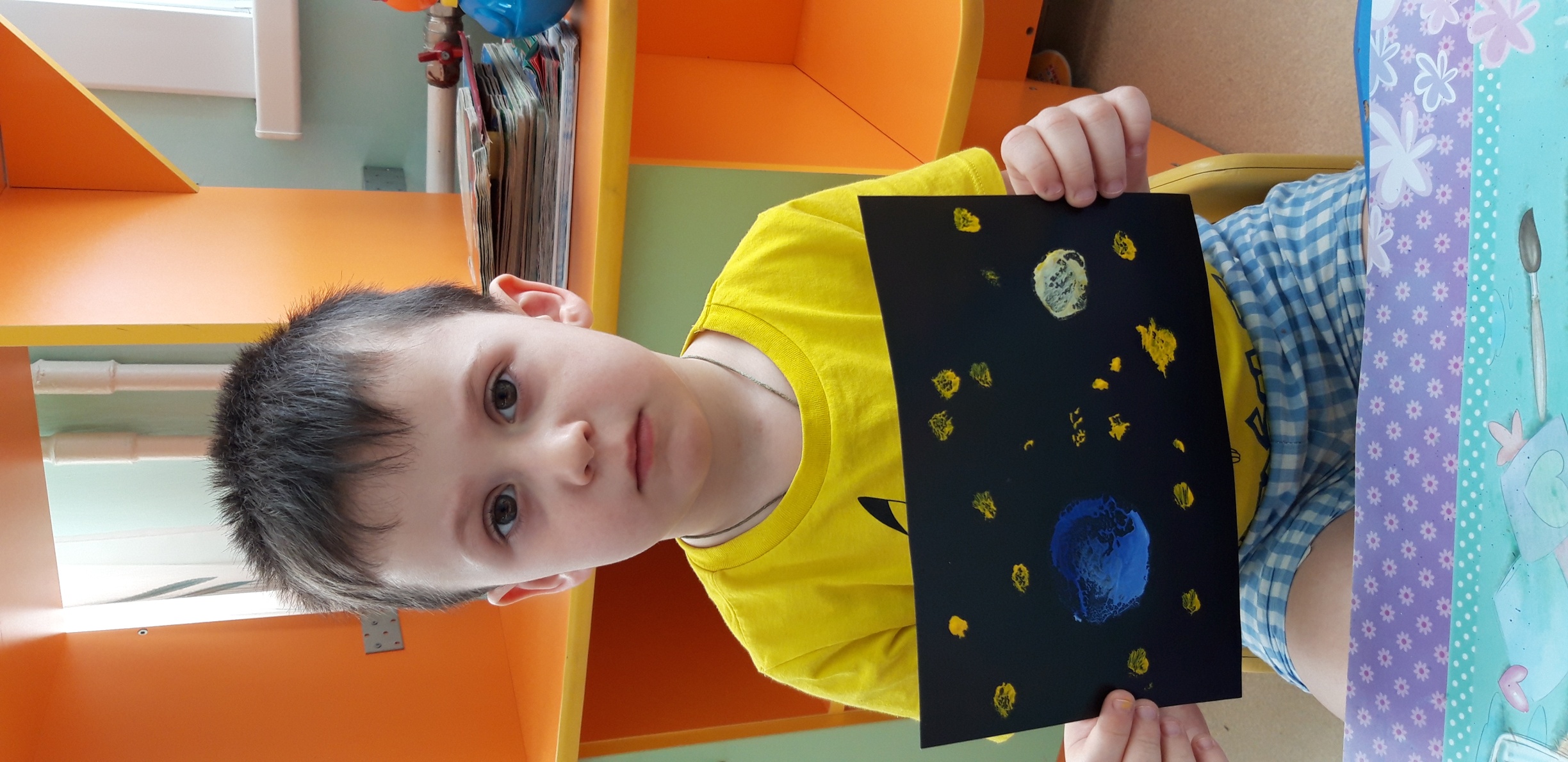 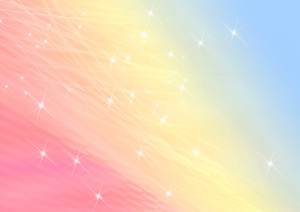 Муниципальное автономное дошкольное  образовательное учреждение
«Детский сад № 55 г Благовещенска»
Конспект НОД
Нетрадиционная форма рисования 


« Подводный мир» 
2-ая мл.группа
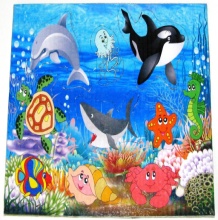 Подготовила : 
Фрейтаг Наталья Романовна
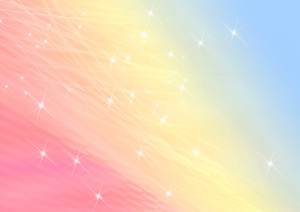 Цель: Познакомить с приемами нетрадиционного рисования, расширяя знания о подводном мире.

Задачи:
 Дать первоначальное представление о строении рыбы.
 О многообразии подводного мира
Воспитывать доброжелательное отношение ко всему живому..
Познакомить детей с нетрадиционной техникой рисования яичной скорлупой. Песком.
Развивать мелкую моторику рук.  Развивать интерес к творчеству через рисование
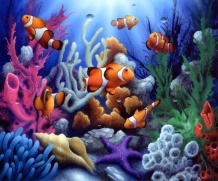 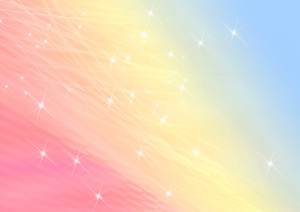 Интеграция образовательных областей: «Познание», «Коммуникация», «Социализация», «Художественное творчество».
Материал:: Лист ватмана голубого цвета, Яичная скорлупа, Песок,
Гуашь, Пластилин, Трафареты рыб, Музыкальное сопровождение.
Содержание организационной деятельности детей.
1.Организационный момент.
Подводный мир такой красивый,Что глаз не оторвать и там,Какие рыбы и растенья,Волшебным кажется он нам.
Там жизнь своя, закон подводный,Негласный, но он есть такой,Все соблюдают непременно.Там мир особенный, другой!
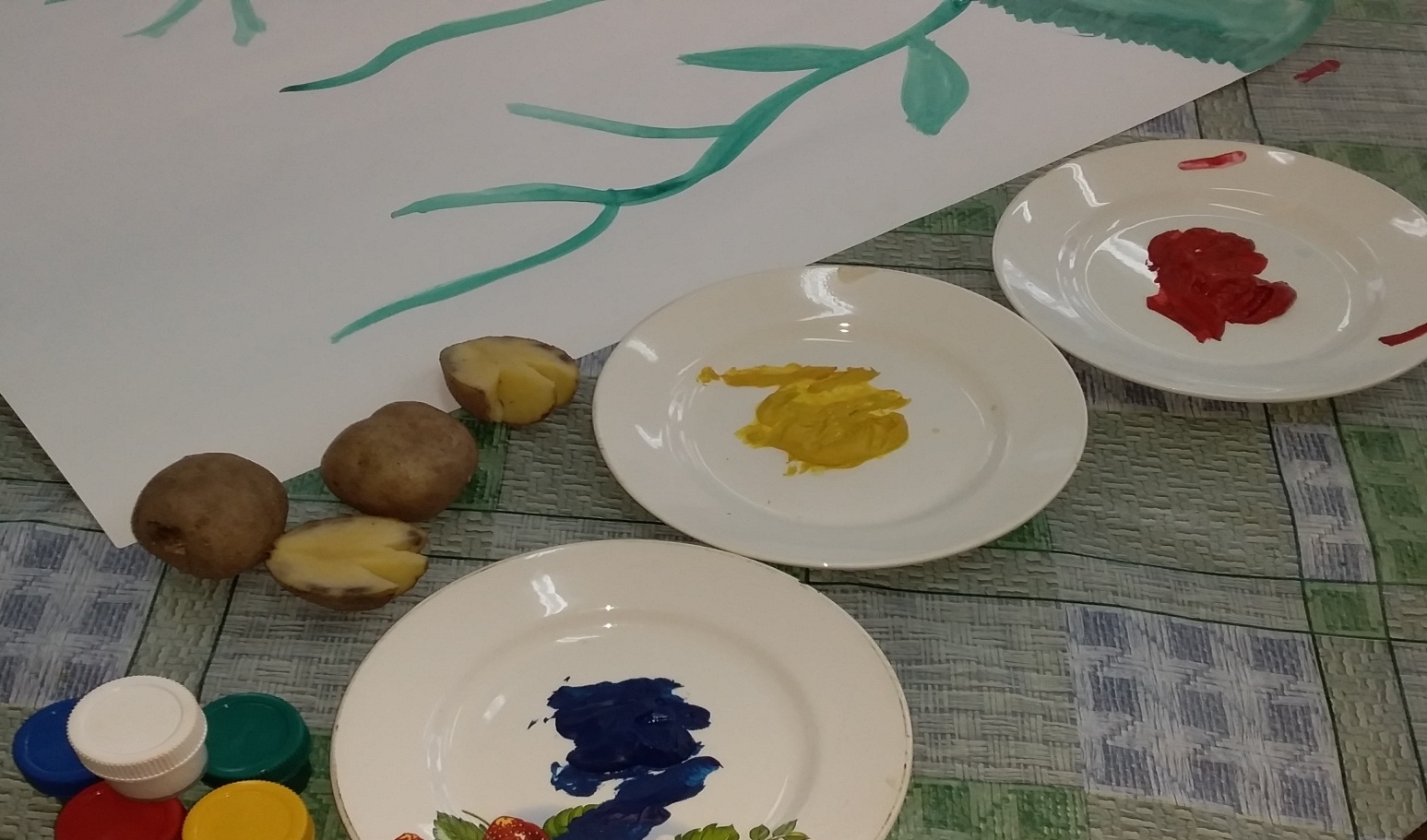 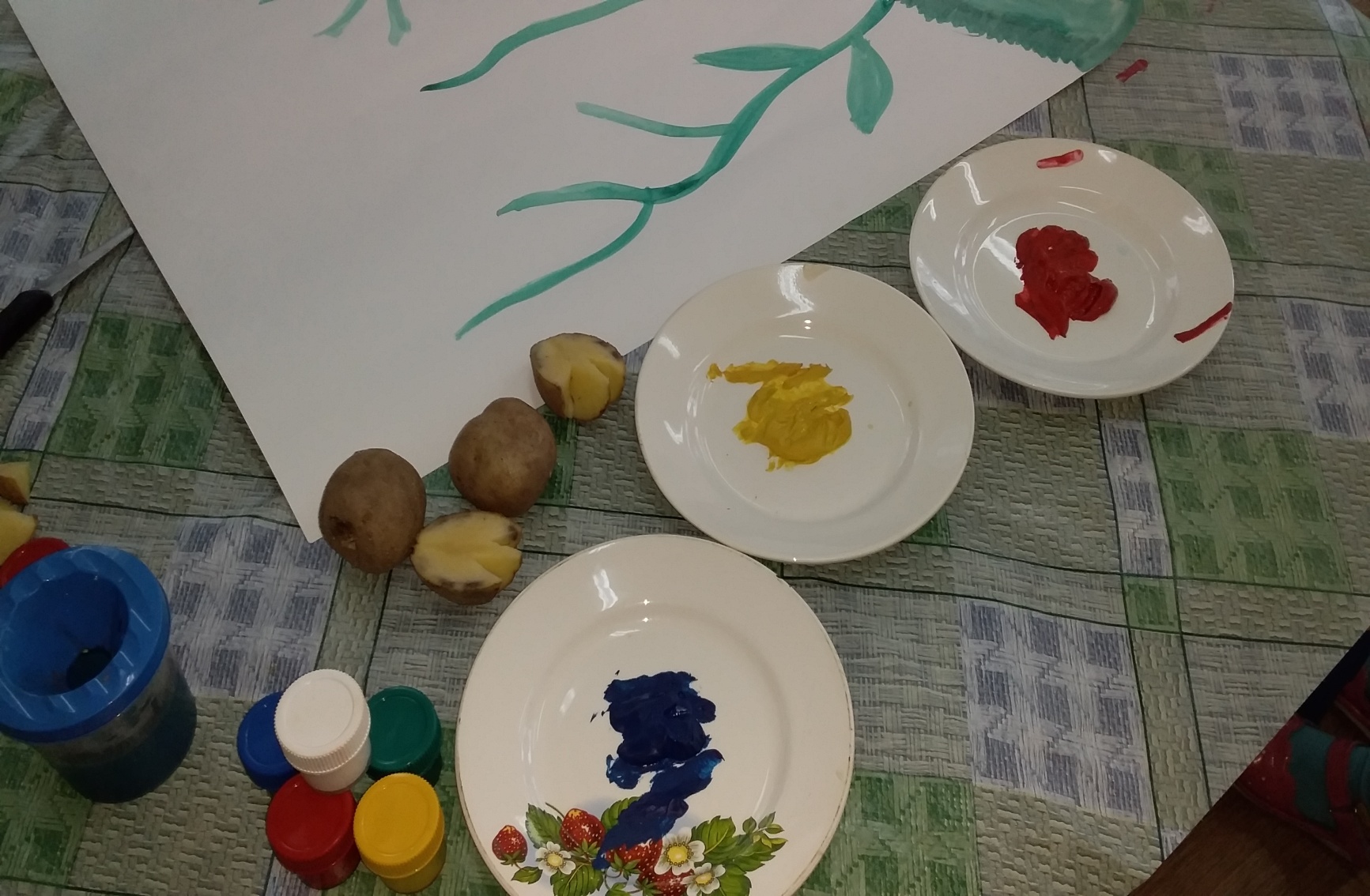 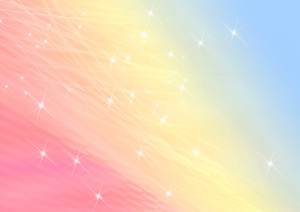 2. Сюрпризный момент .	
Неожиданно начинает играть музыка «Шум моря»
Предлагаю ребятам посмотреть альбом с морскими обитателями 
Рассмотреть настенную картину  с морской фауной, рыбки , водоросли.
Давайте  закроем глазки .
1 -2 -3 – все замрём! В мир подводной попадём.
Сейчас начнутся чудеса! Надо только открыть глаза.
(Открывают глаза) .
Детский сад наш изменился,
В океан он превратился.
Мы отправимся гулять.
Дно морское изучать!
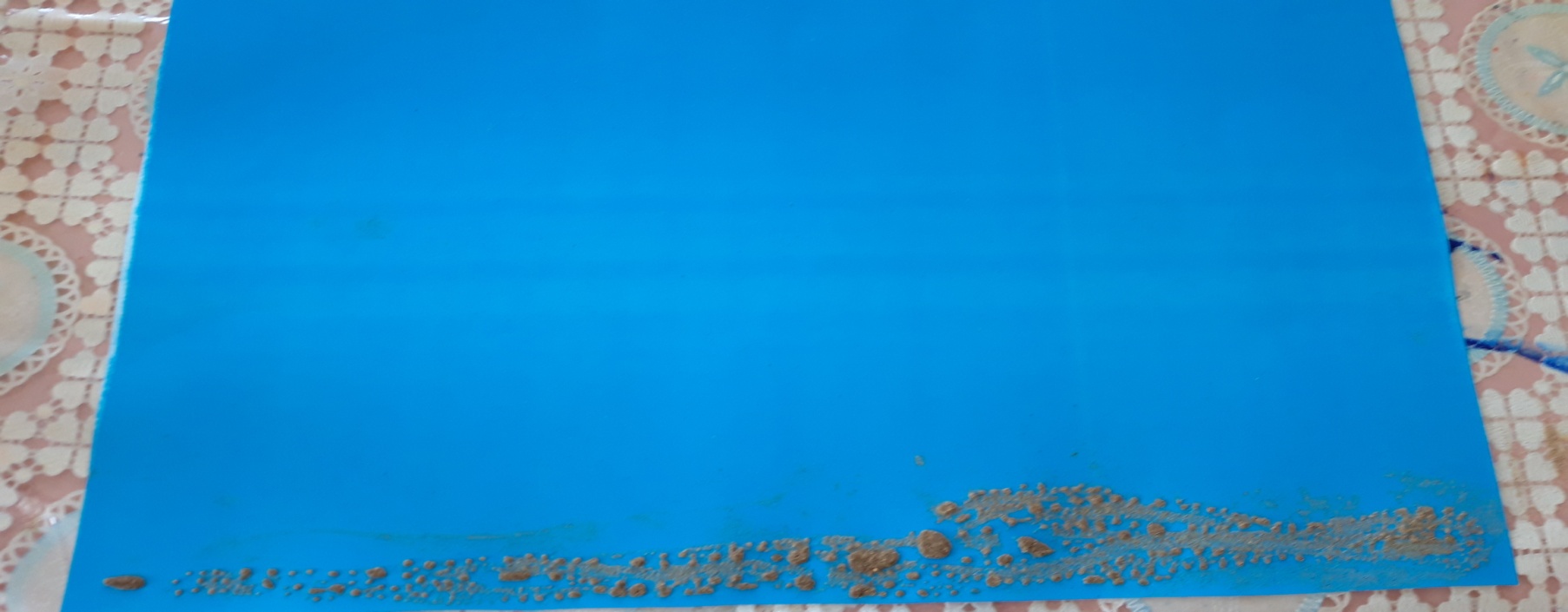 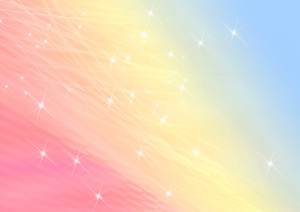 3. Рисование.
*На нижнюю часть ватмана
наносим клей пва и 
посыпаем песком,
Получается
песчаное дно.
*Ребята всей группы готовят
 из пластилина разноцветные
 камушки разного цвета и формы.
*Каждый ребенок наклеивает
 свои камни , образуя гору.
 *Скручивая жгутики и колбаски 
готовим водоросли
*Наклеиваем трафареты рыб.
*На клей пва клеим яичную скорлупу.
*Разукрашиваем гуашью.
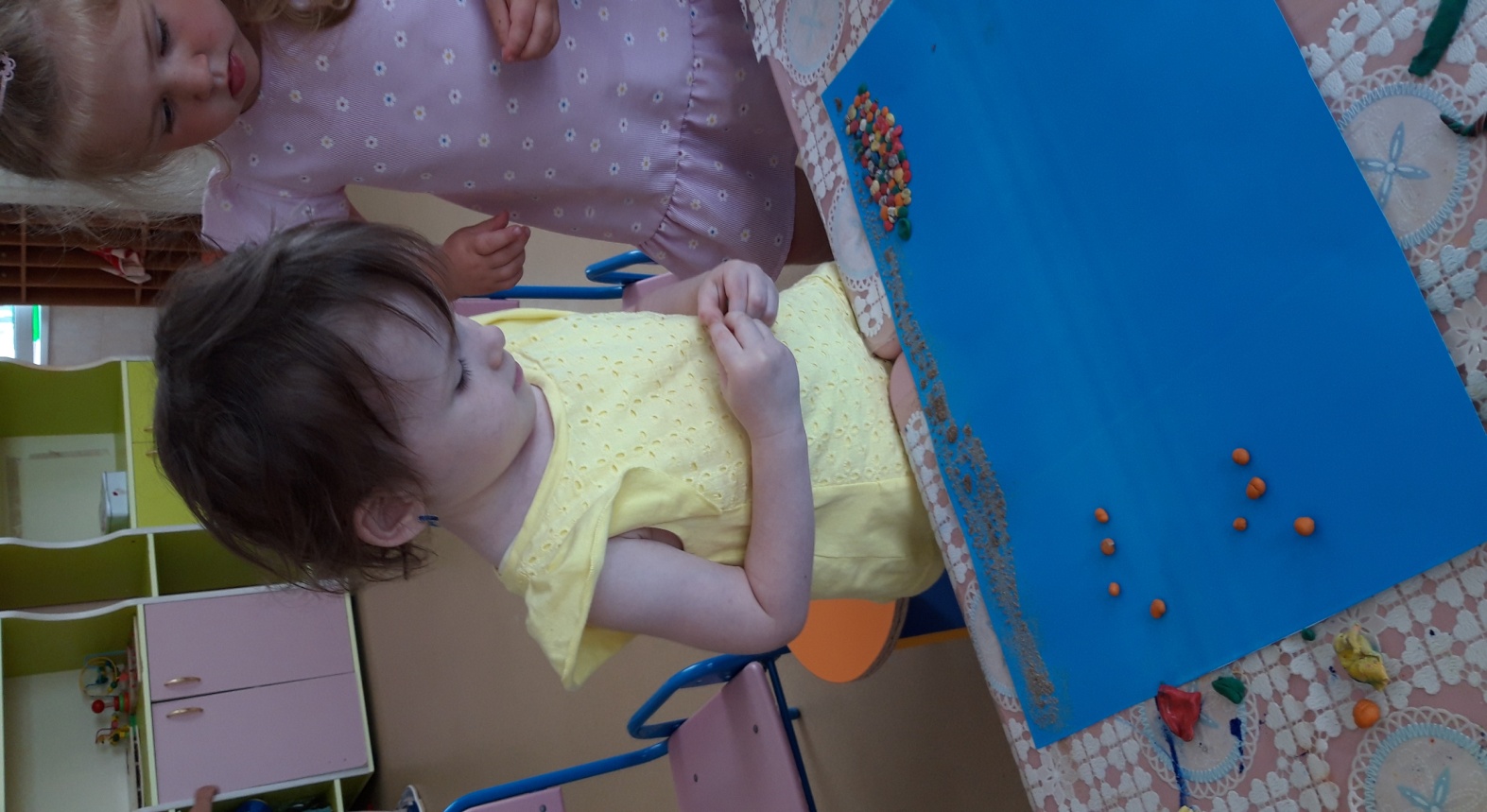 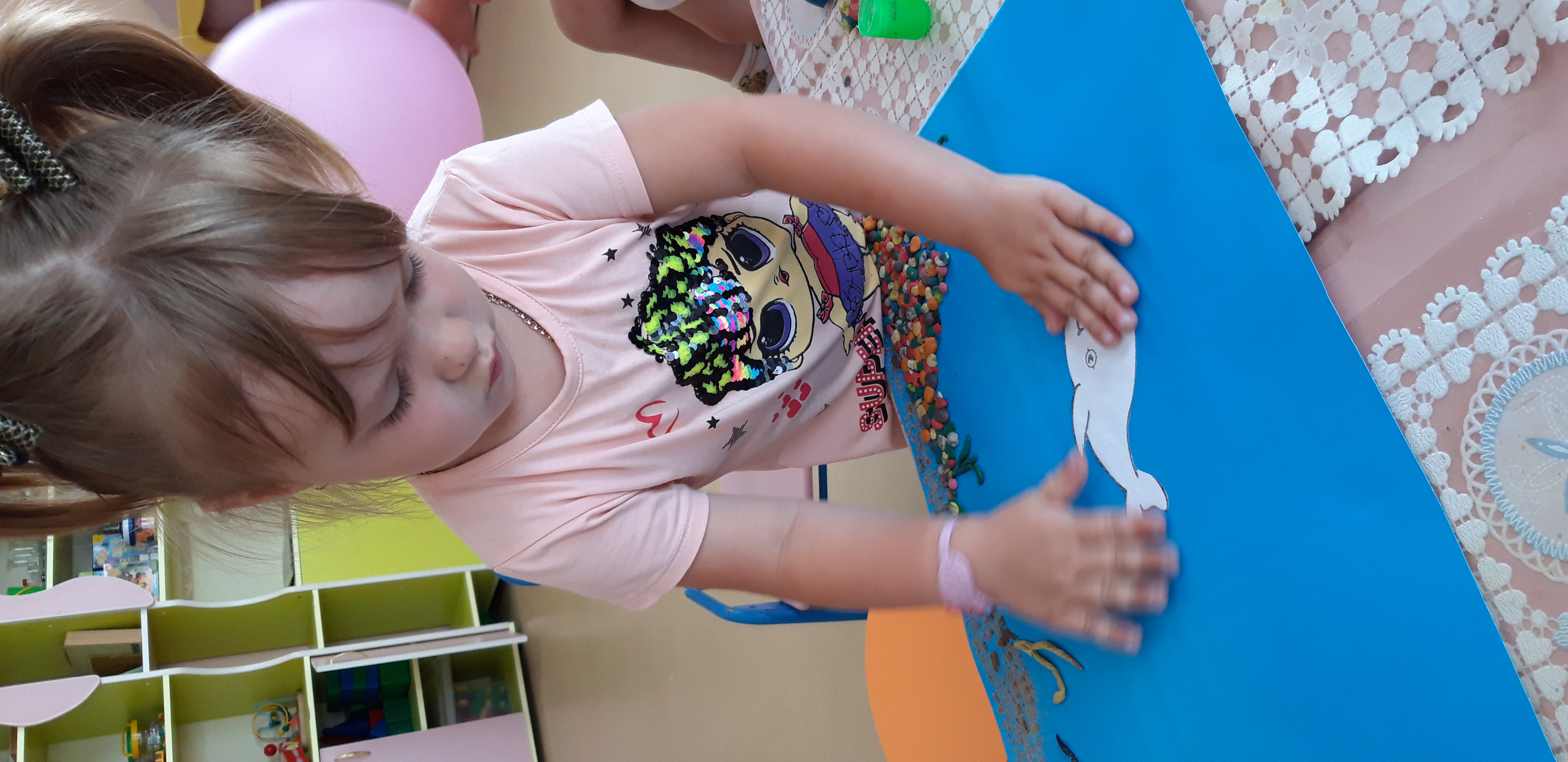 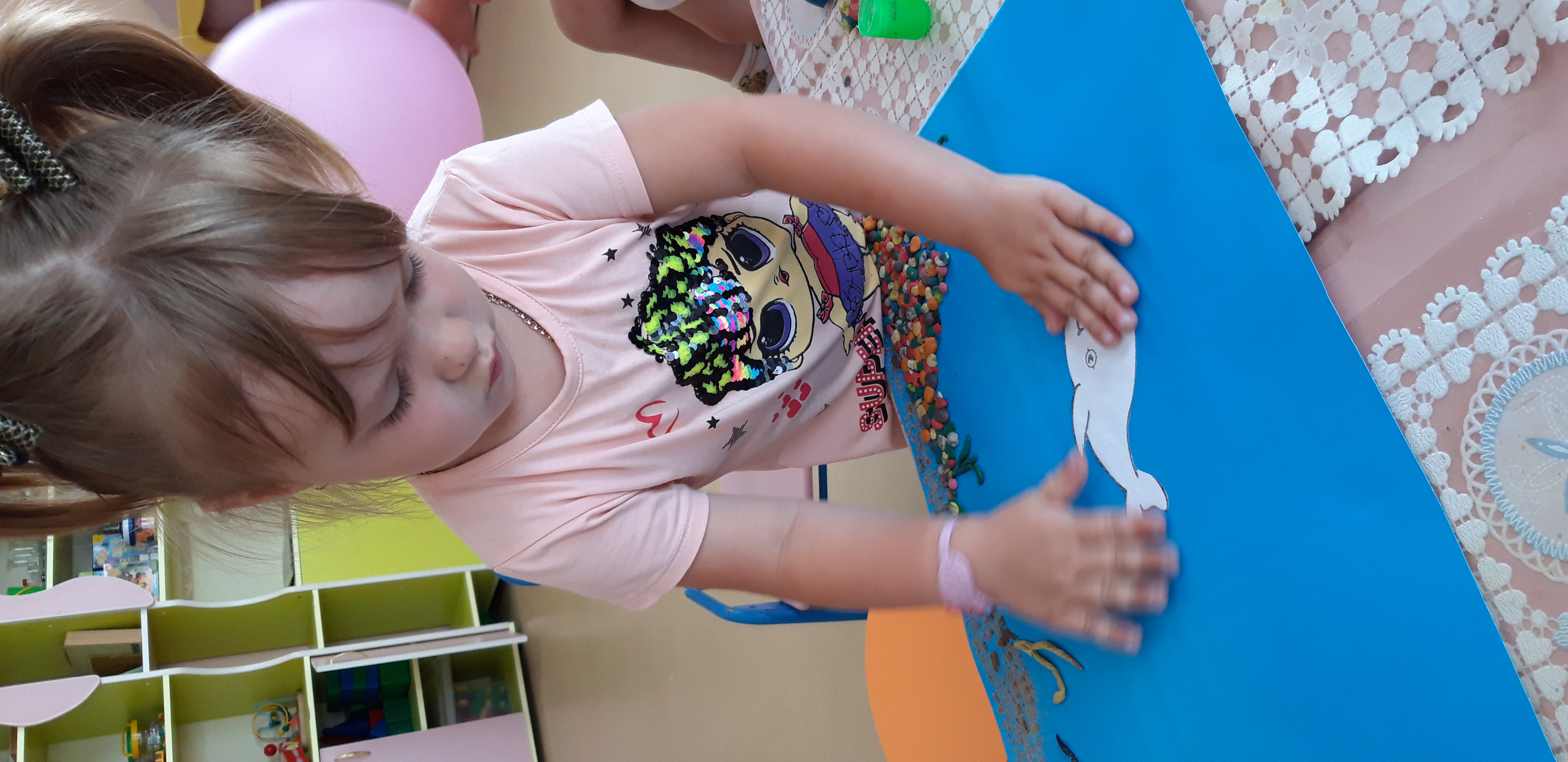 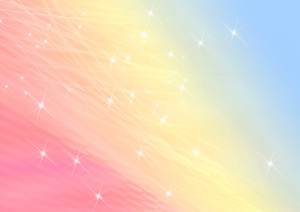 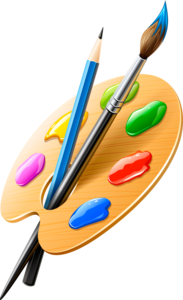 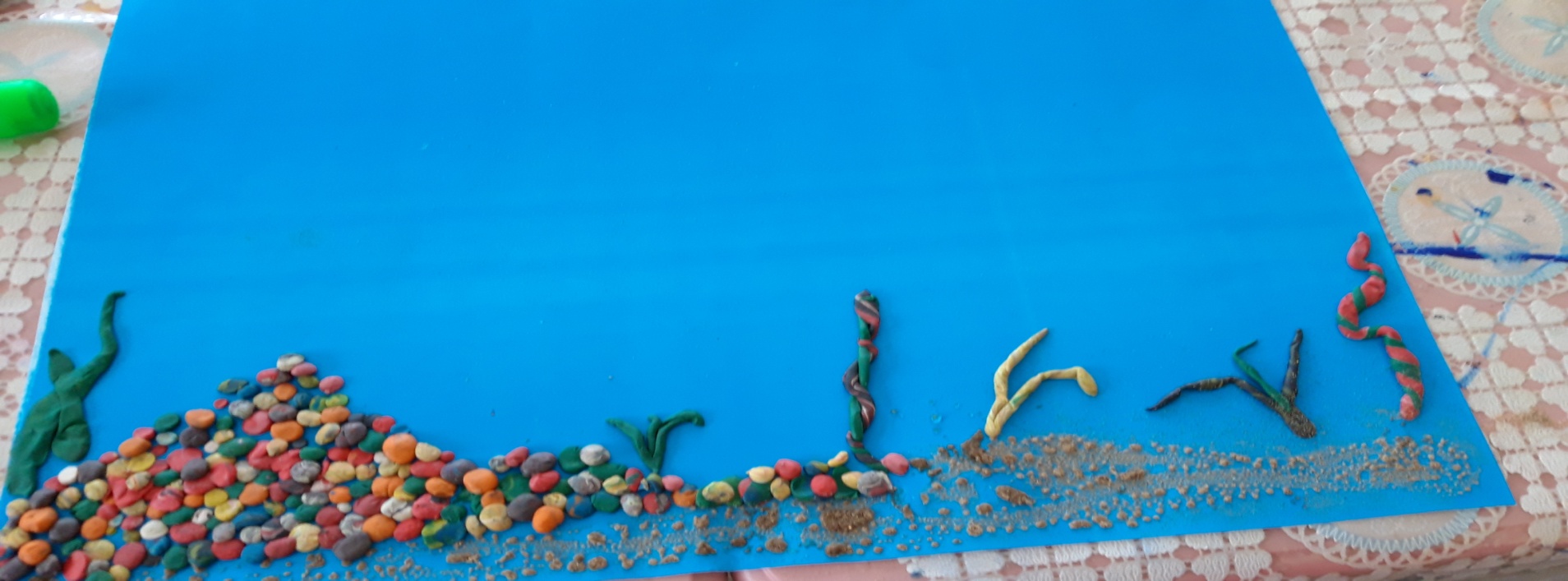 *
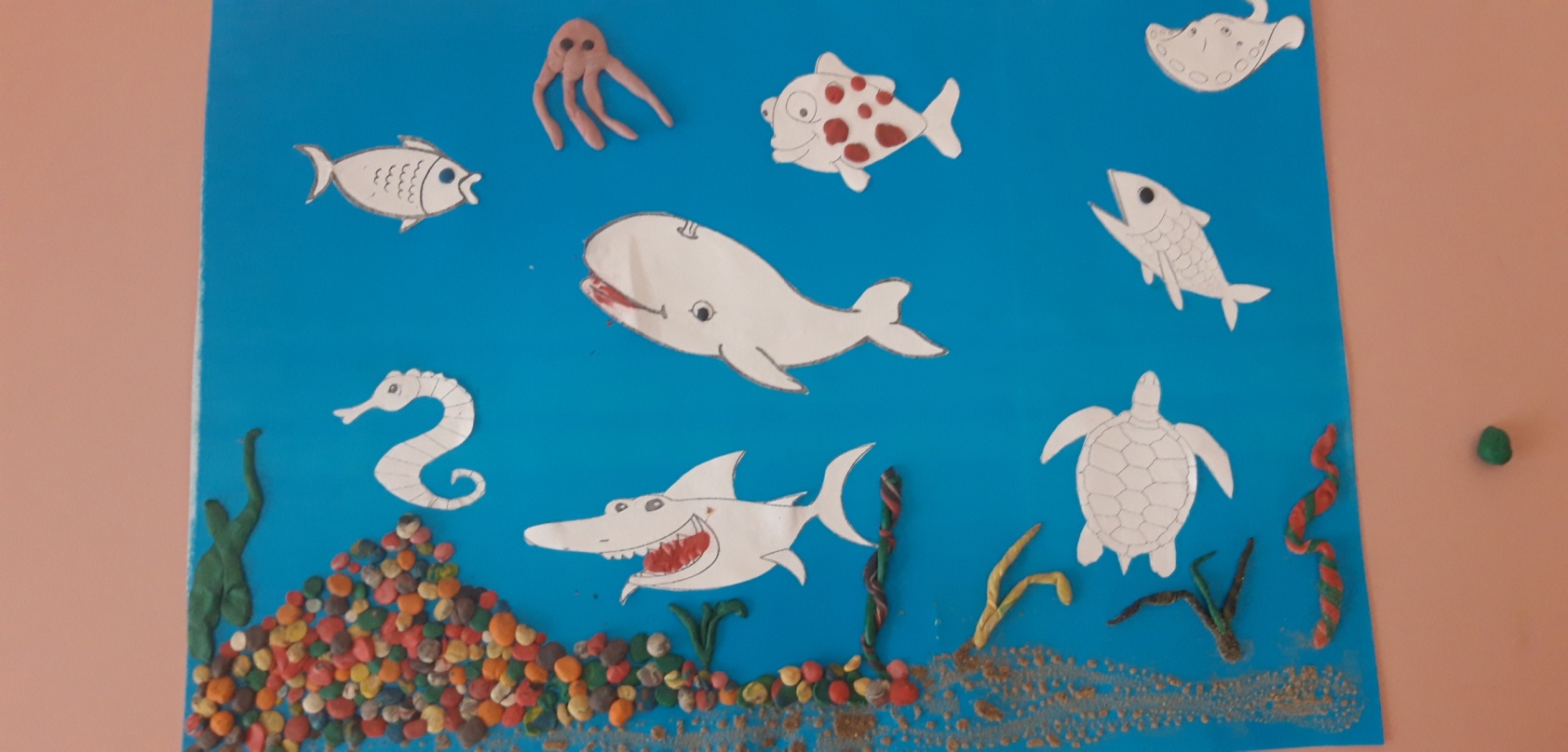 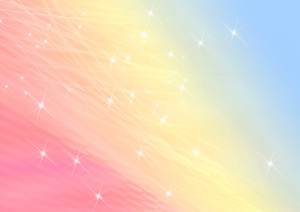 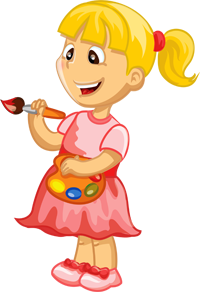 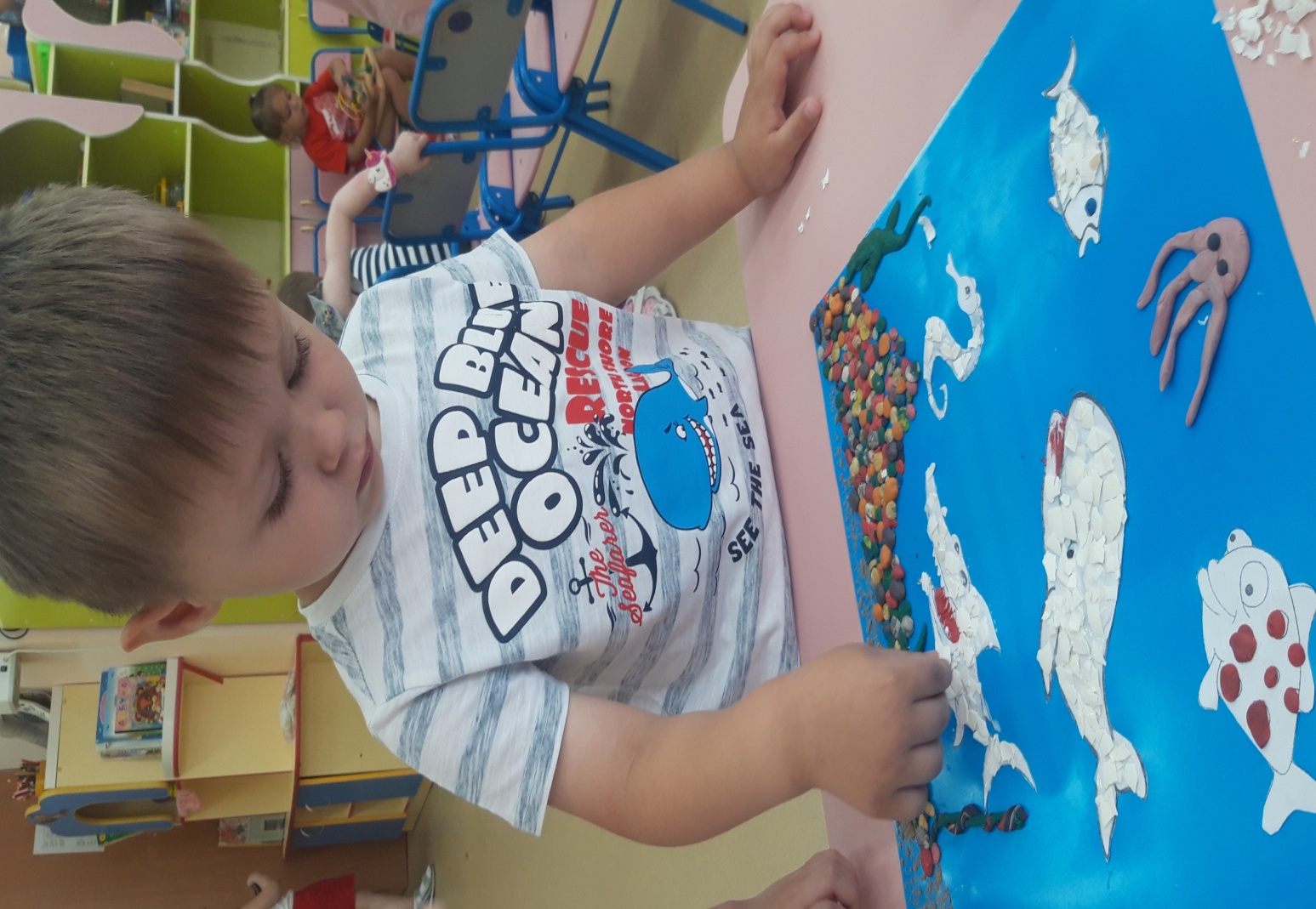 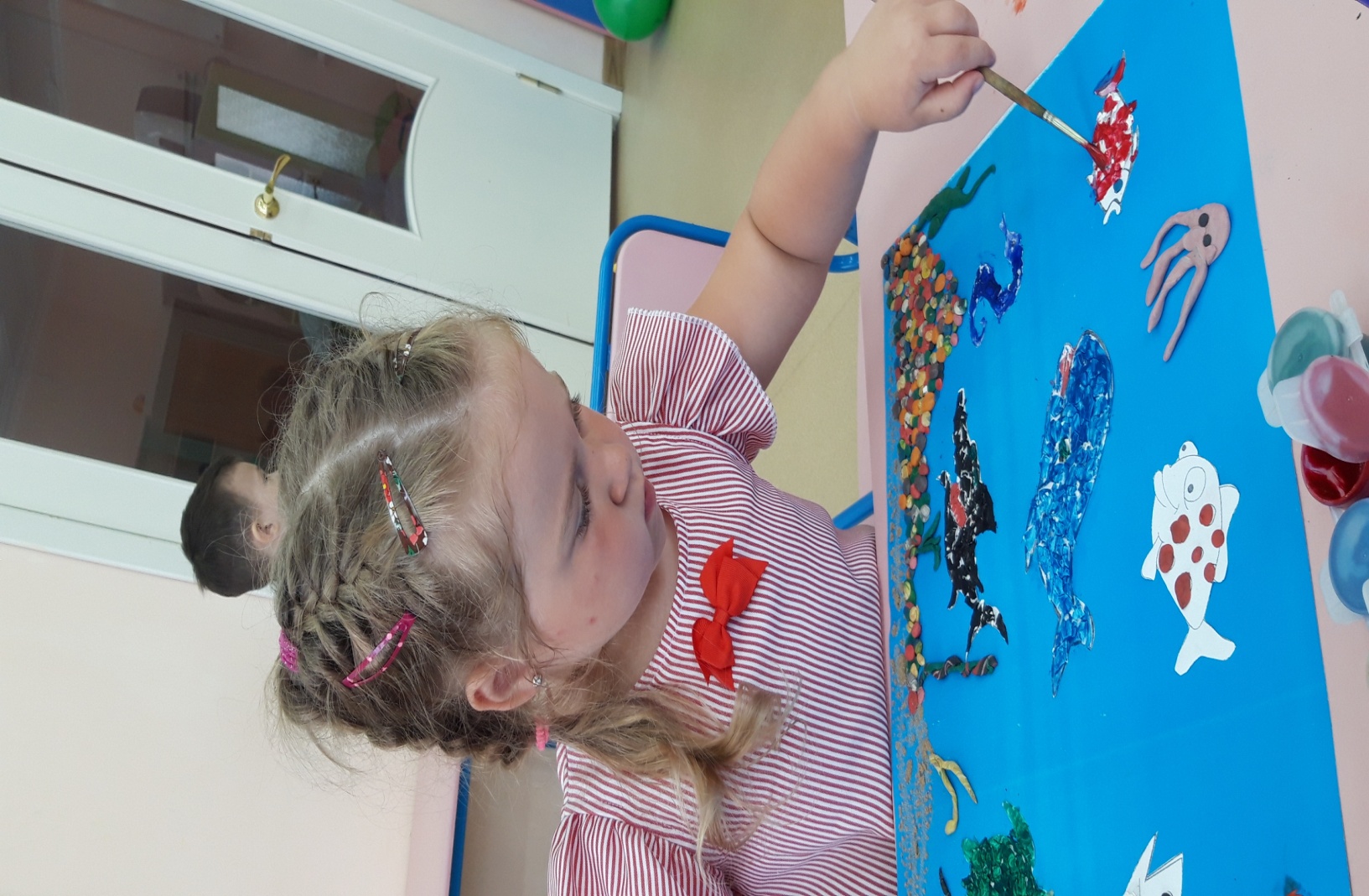 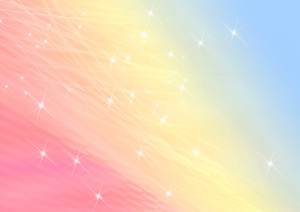 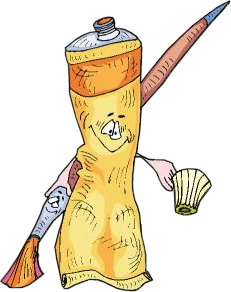 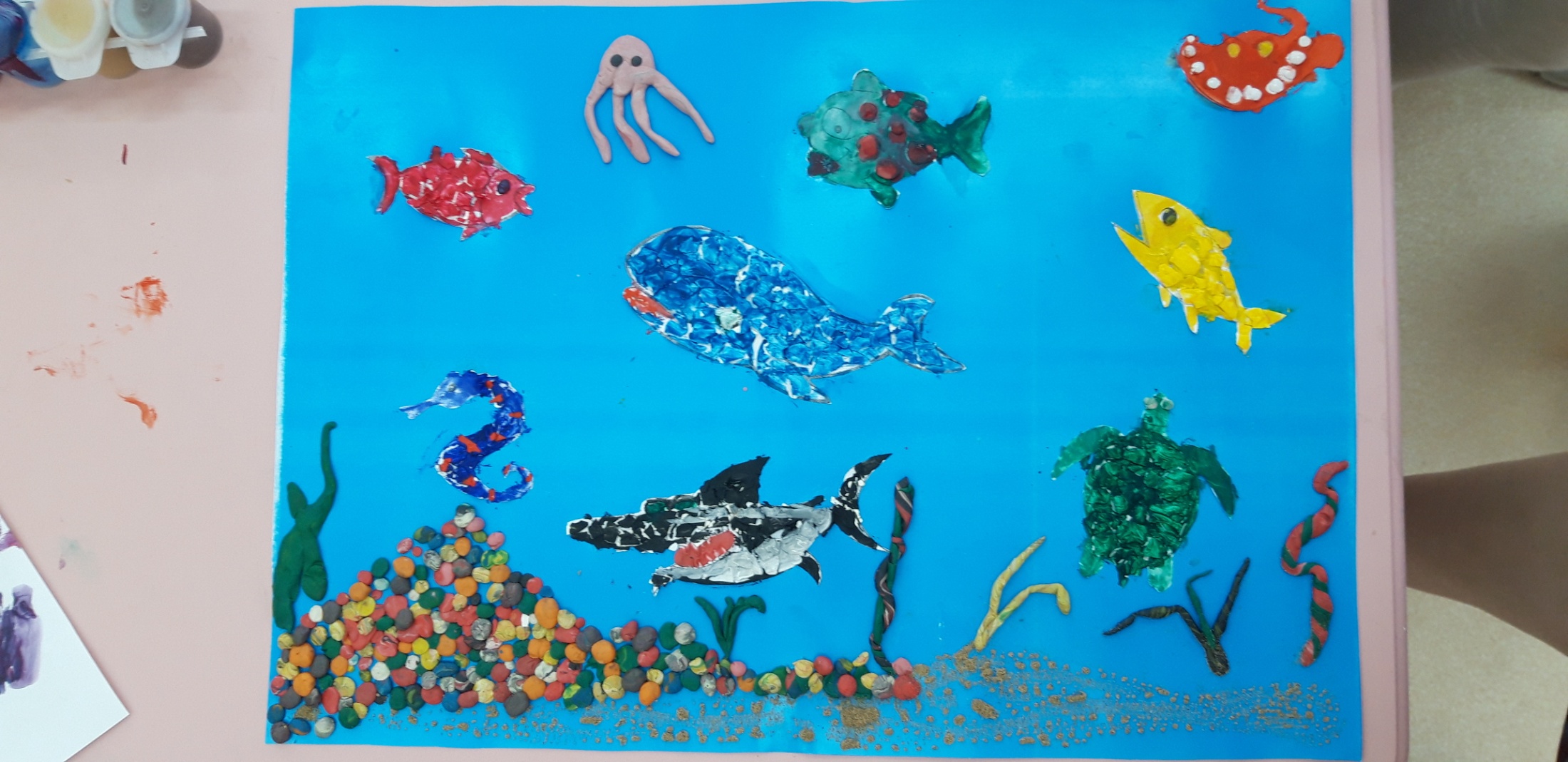 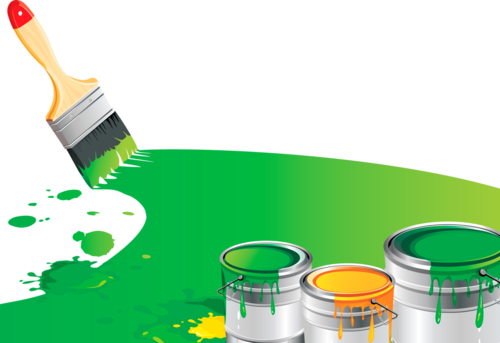 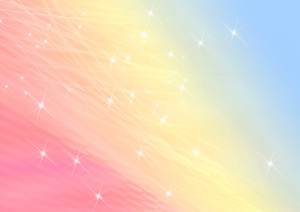 4. Рефлексия.
Ребята,  посмотрите какой замечательный рисунок у нас получился.
Какие яркие краски в подводном мире.
Вам понравилось наше путешествие в подводный мир?
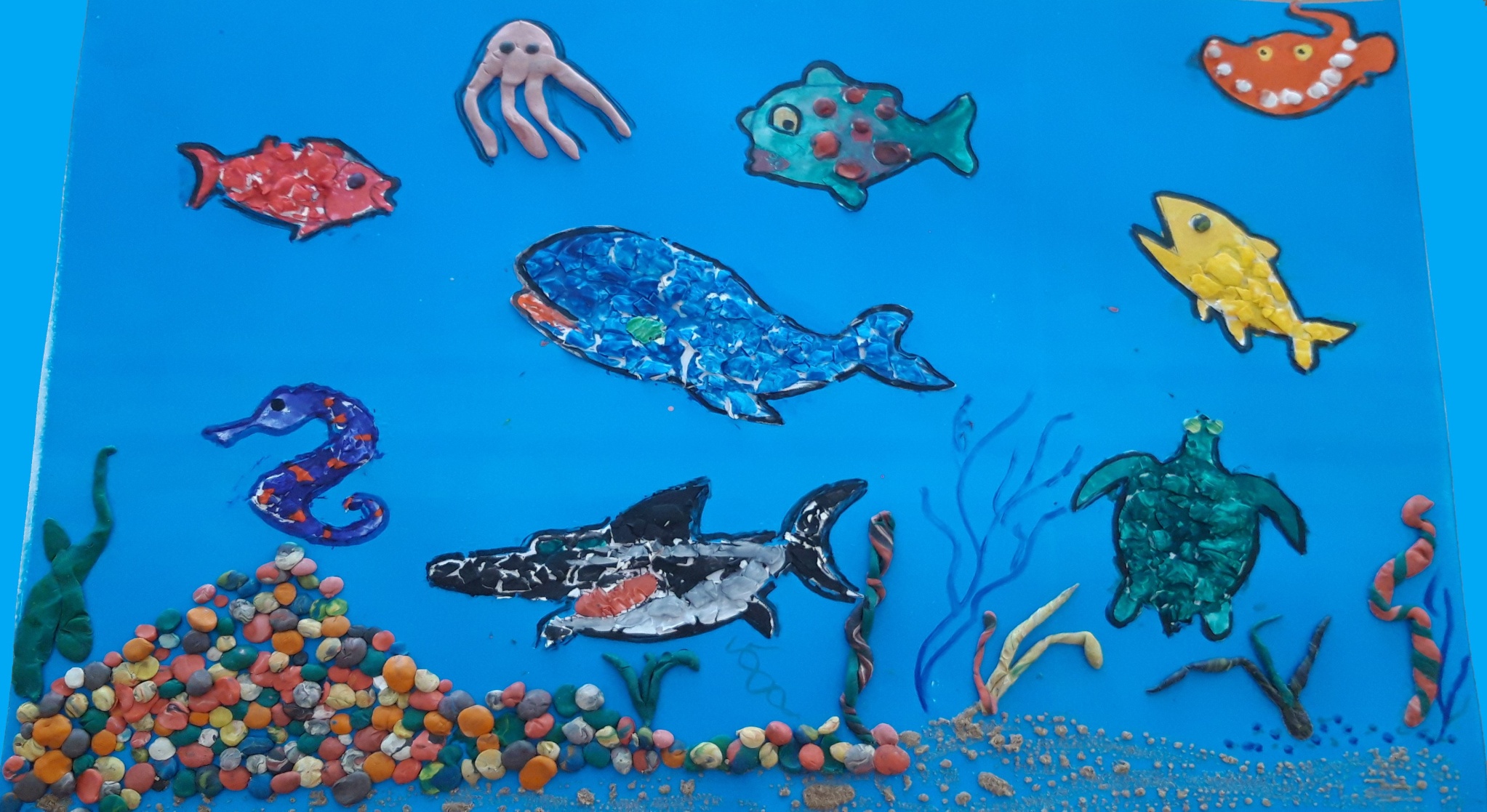 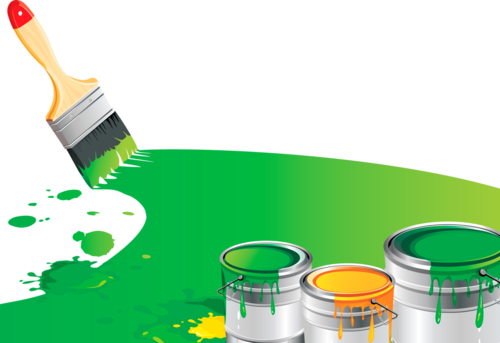